2. K-Nearest Neighbor Algorithm
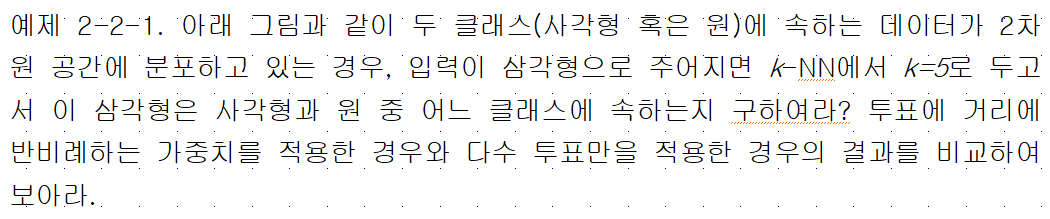 b
a
ㄴ
ㄱ
ㄷ
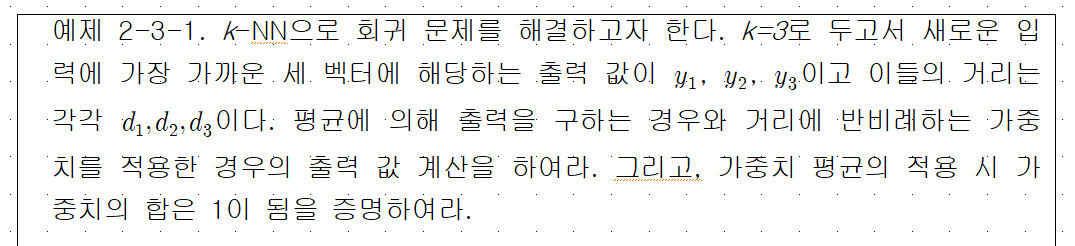 4. Perceptron
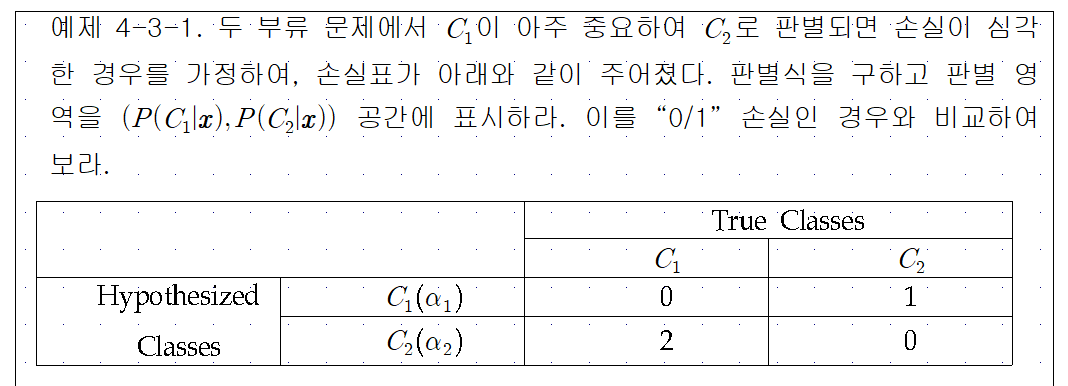 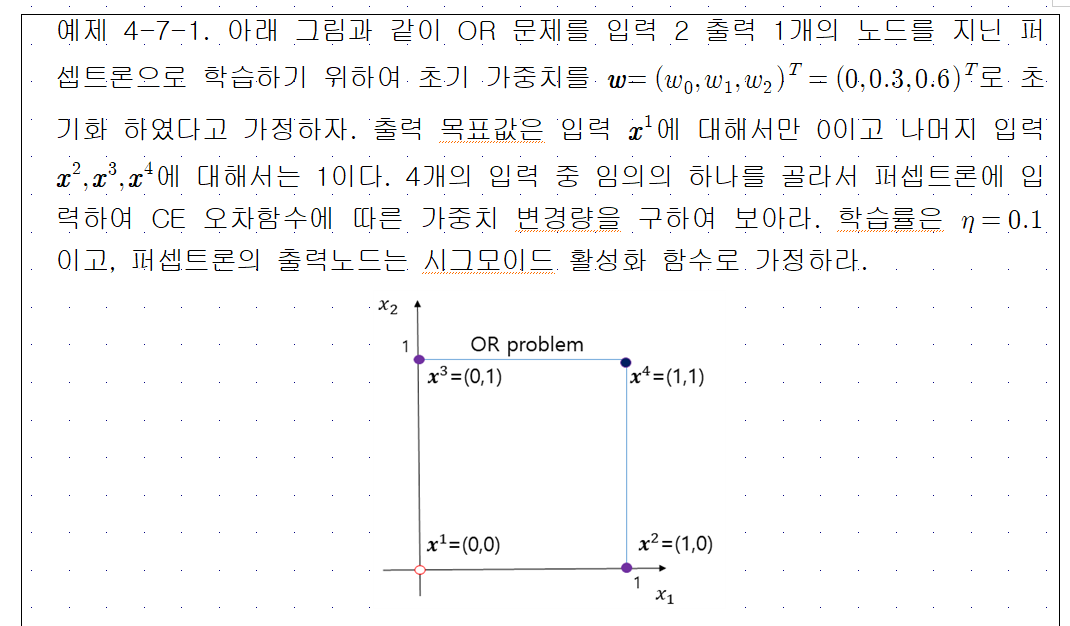 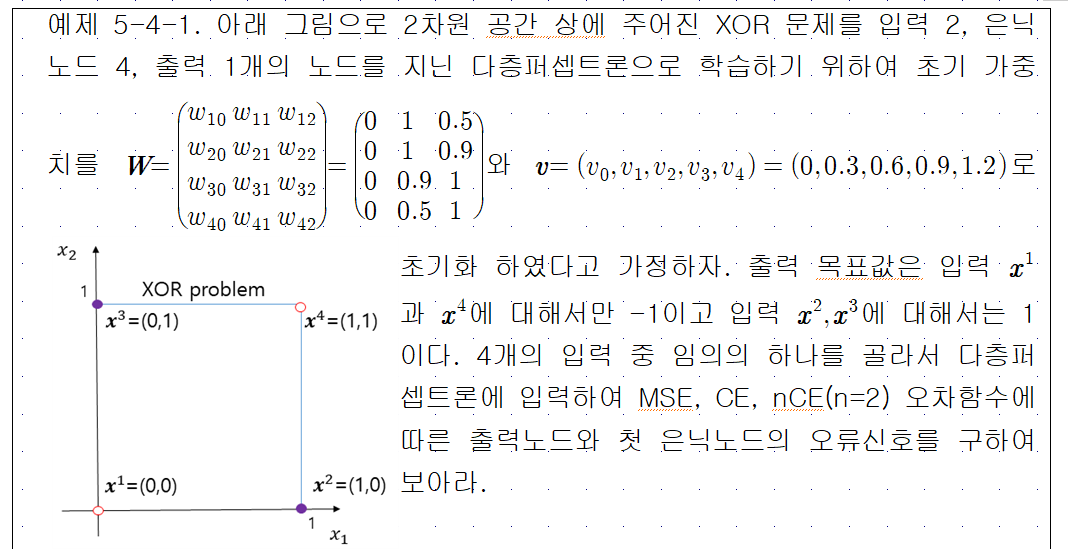 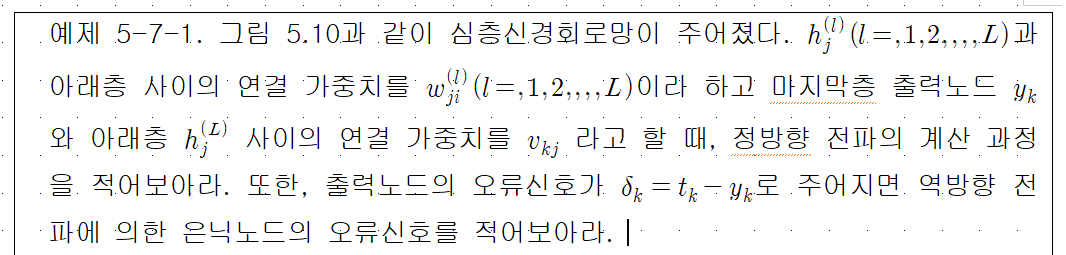 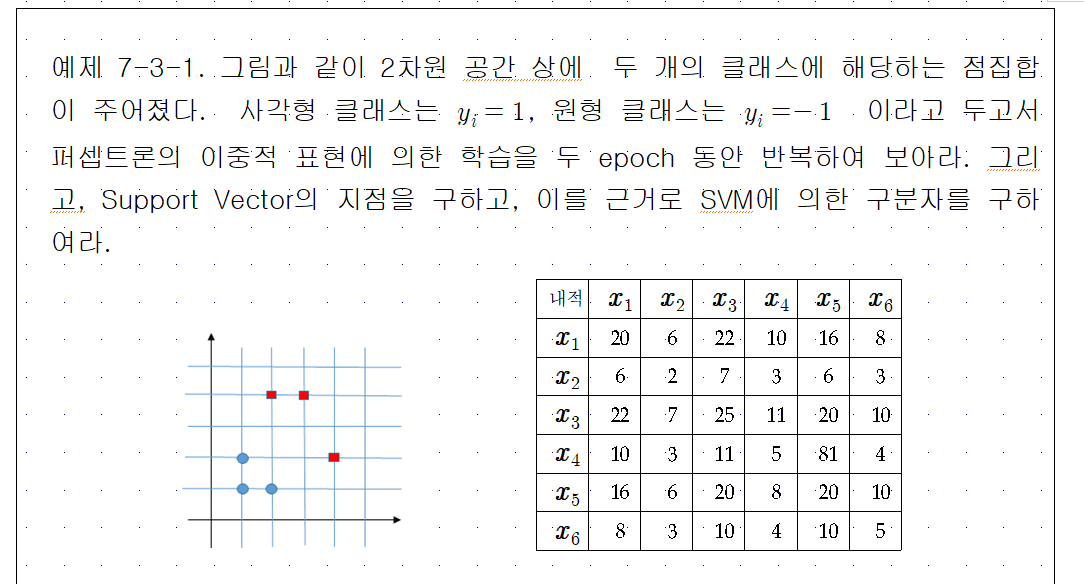 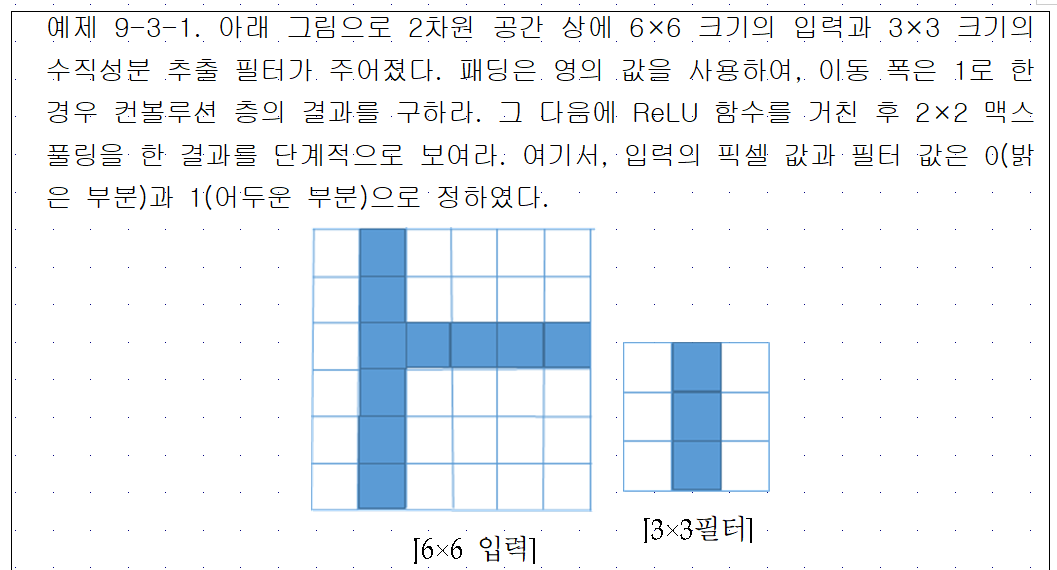 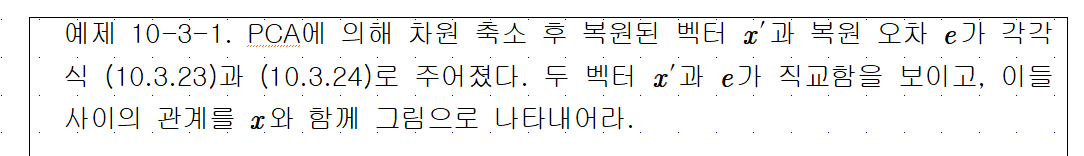 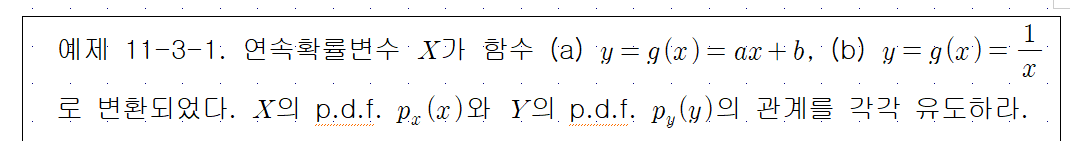 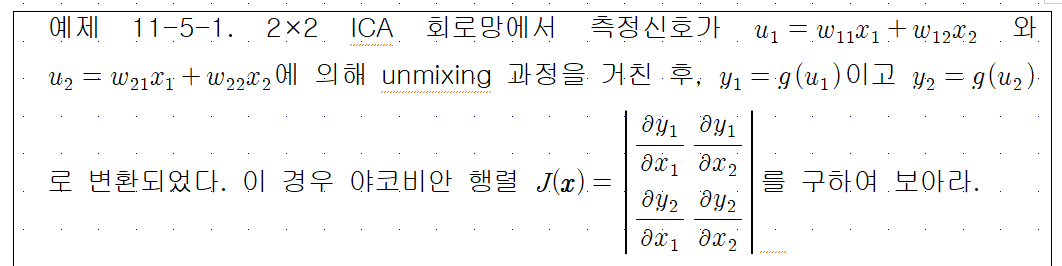 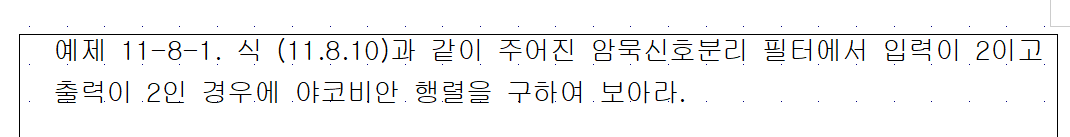